Экологическое воспитание детей младшего дошкольного возраста
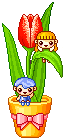 Воспитатель: Демирова  Севиль Шахмирзоевна .
Prezentacii.com
Актуальность работы
Экологическое воспитание – это воспитание нравственности,     духовности, интеллекта.
      Умение жить в согласии с природой, с окружающей средой следует начинать воспитывать с младшего возраста. Задача педагогов состоит в том, чтобы помочь ребенку увидеть красоту, научиться ценить ее. В результате при ознакомлении детей с природой открываются широкие возможности для их экологического воспитания, экологически-грамотного отношения к природе. Заложить любовь к Родине, к родному краю, к родной природе, к людям можно только в младшем возрасте
Цель:
Воспитание осознанно правильного отношения детей к природе, формирования у них основ экологического сознания. 
Задачи:
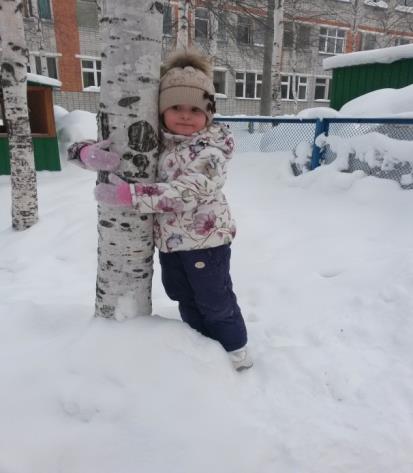 заложить первые представления и ориентиры в мире природы;
  
способствовать развитию у детей познавательных и речевых умений;
  
 воспитывать у детей гуманное и эстетическое отношение к природе.
Наблюдение за птицамиЦель: знакомить детей с птицами: голубем и воробьем. Рассматривание частей тела.
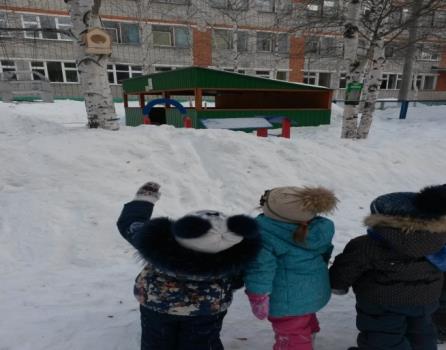 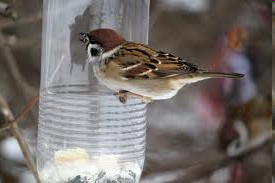 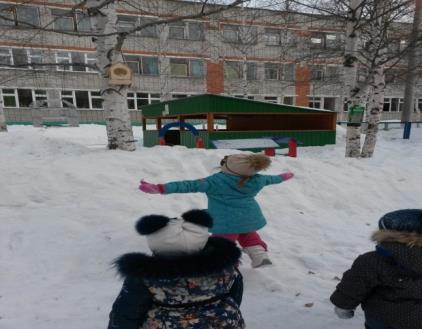 «Разные ножки топают по снежной дорожке» Цель: научить детей получать четкие следы на снегу
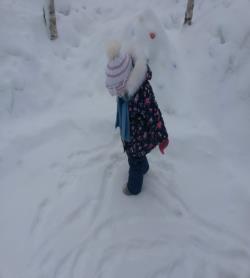 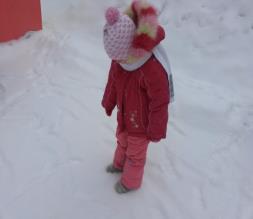 Настольные игры:
«Найди по описанию», 
«Что, где растёт», 
«Узнай и назови», 
«Вершки - корешки», 
             Подвижные и дидактические игры:
 «Земля, воздух, вода, огонь», 
«Воробушки  и автомобиль», «Кто во что одет»,                
«Зайцы и волк», «Кто где живет»
Чтение художественной литературы:
«Ух ты зимушка – зима»,
«Как на горке снег, снег…»,
« Репка», 
«Вершки и корешки».
«Сел на ветку снегирек».
Методы работы с родителями:
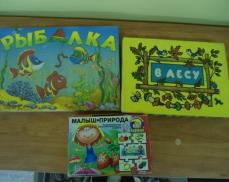 беседы;
просьбы о помощи в оформлении и обогащении развивающей предметно пространственной-среды группы;
задания;
папки-передвижки.
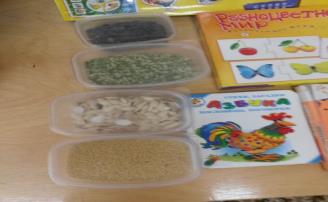 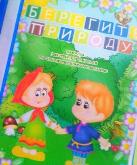 Развивающая предметно - пространственная среда
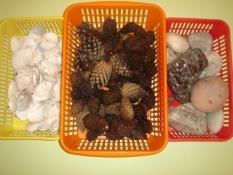 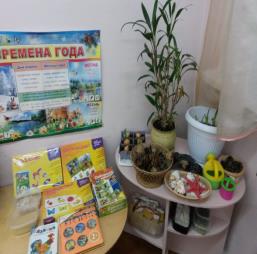 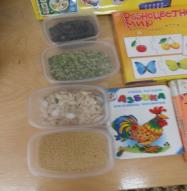 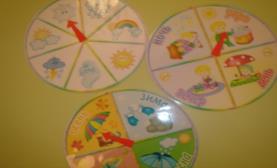 Экскурсия в зеленую зону.
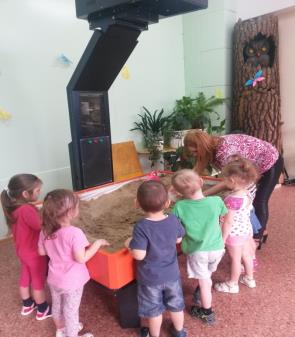 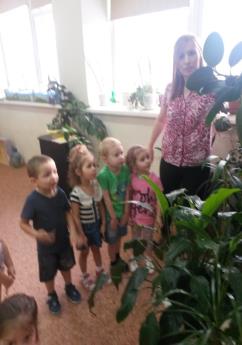 Игра «Домик из песка для черепашки»Цель: знакомство со свойствами песка: сухой – сыплется, влажный – лепится.
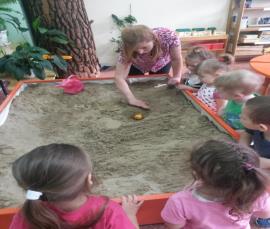 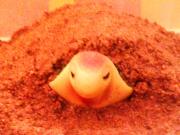 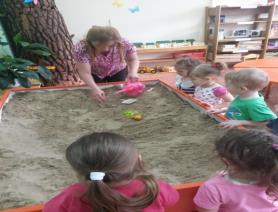 Игра «Теплый – холодный»Цель: знакомство со  свойствами воды: прозрачная, теплая, холодная.
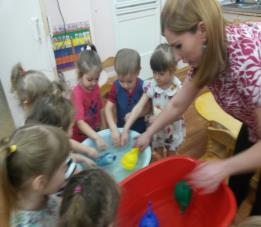 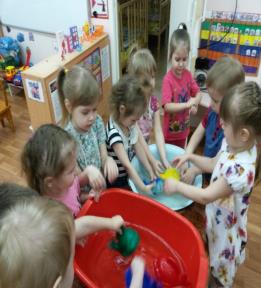 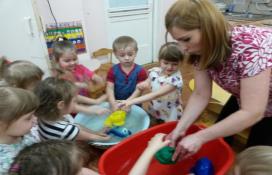 Игра «Достань камешек»Цель: знакомство со свойствами камней по форме, по весу, развитие внимания.
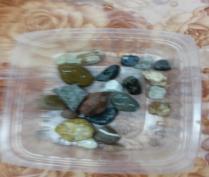 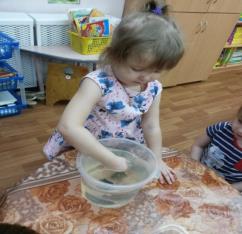 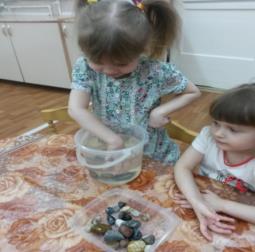 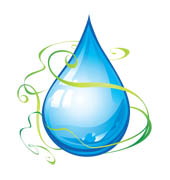 Опытно-экспериментальная деятельность «Льдинка»Цель: продолжать знакомить со свойствами воды: теплая, холодная. Показать детям, что в теплой воде льдинка растает быстрее.
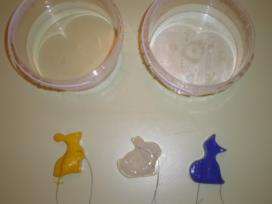 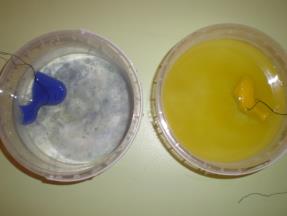 ООД «Дом для рыбок»     Цель: ознакомление с устройством аквариума: дно засыпано песком, песок мокрый; камни утопают в песке, они тоже мокрые, темные, большие и маленькие; вода прозрачная, чистая.
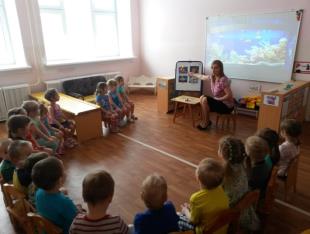 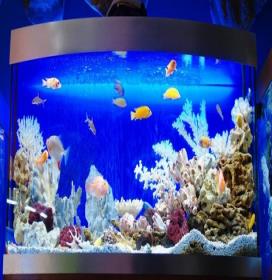 ООД «Домашние и дикие  животные»Цель: знакомство с домашними  и дикими  животными, развивать речевую активность.
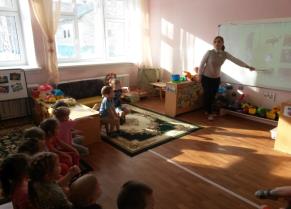 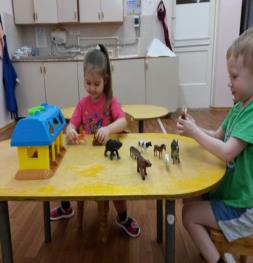 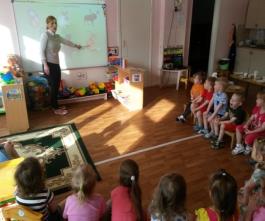 Хочется верить, что любовь к природе останется в сердцах наших воспитанников на долгие годы и поможет им жить в гармонии с окружающим миром.